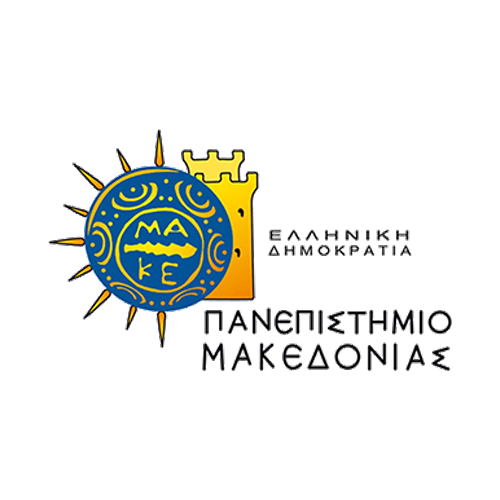 Οικονομική Ανάπτυξη
Το Διαρθρωτικό Μοντέλο (Lewis)
Τμήμα Οικονομικών Επιστημών
Πανεπιστημίου Μακεδονίας
Δρ. Πέτρου Γκολίτση 
Εαρινό Εξάμηνο 2025
Τα κύρια θεωρητικά μοντέλα ανάπτυξης
Το μοντέλο Harrod-Domar
Το Νεοκλασικό Μοντέλο Solow
Τα Ενδογενή Μοντέλα Ανάπτυξης (Romer, Lucas)
Το Διαρθρωτικό Μοντέλο (Lewis, Kuznets)
Το Μοντέλο Εξαρτημένης Ανάπτυξης
Θεσμικές & Νεο-Σμιθιανές προσεγγίσεις
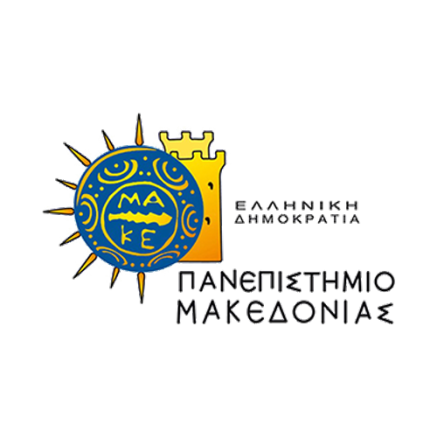 Το μοντέλο Οικονομικής Ανάπτυξης του W. Arthur Lewis: Το μοντέλο δυικής οικονομίας ή των δύο τομέων (dual-sector Model)
Εισαγωγή
Το μοντέλο του Lewis (1954) περιγράφει μια οικονομία δύο τομέων:
Παραδοσιακός Γεωργικός Τομέας: Χαμηλή παραγωγικότητα, πλεόνασμα εργατικού δυναμικού, υποαπασχόληση.
Σύγχρονος Βιομηχανικός Τομέας: Υψηλή παραγωγικότητα, συσσώρευση κεφαλαίου, τεχνολογική πρόοδος.
Κύρια ιδέα: Η μετανάστευση εργατικού δυναμικού από τον γεωργικό στον βιομηχανικό τομέα οδηγεί σε ανάπτυξη.
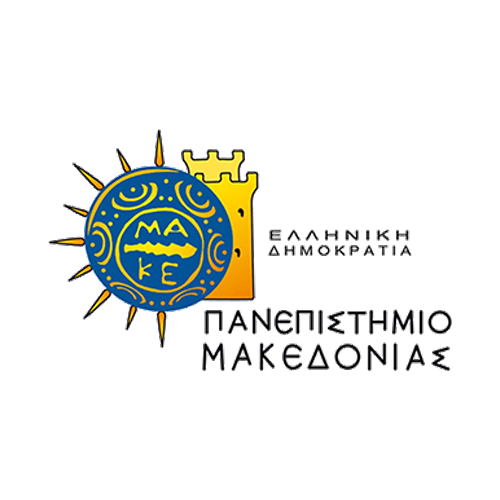 Αρχικά, το μοντέλο του δυϊκού τομέα, όπως αναπτύχθηκε από τον W. Arthur Lewis, παρουσιάστηκε στο άρθρο του με τίτλο «Οικονομική Ανάπτυξη με Απεριόριστες Προσφορές Εργασίας» ("Economic Development with Unlimited Supplies of Labour"), που δημοσιεύθηκε το 1954. Το μοντέλο πήρε το όνομά του από τον ίδιο τον Lewis. Δημοσιευμένο για πρώτη φορά στο περιοδικό The Manchester School τον Μάιο του 1954, το άρθρο και το μοντέλο που εισήγαγε έπαιξαν καθοριστικό ρόλο στη θεμελίωση του πεδίου της αναπτυξιακής οικονομικής.
Το θεωρητικό αυτό μοντέλο ανάπτυξης επικεντρώθηκε στον διαρθρωτικό μετασχηματισμό μιας οικονομίας αυτοσυντήρησης διατυπώθηκε από τον βραβευμένο με Νόμπελ W. Arthur Lewis (1979) στα μέσα της δεκαετίας του 1950 και αργότερα τροποποιήθηκε και επεκτάθηκε από τους John Fei και Gustav Ranis. 
Το μοντέλο δύο τομέων του Lewis εξελίχθηκε στη γενική θεωρία της αναπτυξιακής διαδικασίας στις χώρες του Τρίτου Κόσμου με πλεονάζον εργατικό δυναμικό κατά το μεγαλύτερο μέρος της δεκαετίας του 1960 και στις αρχές της δεκαετίας του 1970. Εξακολουθεί να έχει πολλούς υποστηρικτές μέχρι σήμερα.
Το δοκίμιό του είναι γραμμένο στα πλαίσια της κλασικής παράδοσης. Οι κλασικοί, από τον Smith μέχρι τον Marx, όλοι υπέθεταν ή υποστήριζαν ότι υπήρχε απεριόριστη προσφορά εργασίας σε μισθούς επιπέδου αυτοσυντήρησης. Στη συνέχεια διερευνούσαν πώς αυξάνεται η παραγωγή με την πάροδο του χρόνου. 
Βρήκαν την απάντηση στη συσσώρευση κεφαλαίου, την οποία εξηγούσαν με βάση την ανάλυσή τους για τη διανομή του εισοδήματος. Τα κλασικά συστήματα, επομένως, προσδιόριζαν ταυτόχρονα τη διανομή του εισοδήματος και την οικονομική μεγέθυνση, με τις σχετικές τιμές των εμπορευμάτων ως σημαντικό παραπροϊόν της ανάλυσης.
Ο σκοπός του δοκιμίου "Οικονομική Ανάπτυξη με Απεριόριστες Προσφορές Εργασίας" είναι να διερευνήσει τι μπορεί να αξιοποιηθεί από το κλασικό πλαίσιο στην επίλυση προβλημάτων διανομής, συσσώρευσης και ανάπτυξης, πρώτα σε κλειστή και έπειτα σε ανοικτή οικονομία. 
Αυτή η θεωρία των δύο τομέων—τομέας αυτοσυντήρησης και καπιταλιστικός τομέας—έχει μεγάλη αναλυτική αξία. Εξηγεί πώς πραγματοποιείται χαμηλός σχηματισμός κεφαλαίου στις υποανάπτυκτες χώρες που χαρακτηρίζονται από αφθονία εργασίας και έλλειψη κεφαλαίου. 
Η ανάλυση των ζητημάτων πίστωσης, πληθωρισμού, πληθυσμιακής αύξησης, τεχνολογικής προόδου και διεθνούς εμπορίου προσδίδει στη θεωρία μια πτυχή ρεαλισμού.
ΘΕΩΡΙΑ:
Το μοντέλο οικονομικής ανάπτυξης του Lewis αναλύει τη διαδικασία οικονομικής επέκτασης σε μια διττή οικονομία, την ΚΛΕΙΣΤΗ ΟΙΚΟΝΟΜΙΑ και την ΑΝΟΙΚΤΗ ΟΙΚΟΝΟΜΙΑ
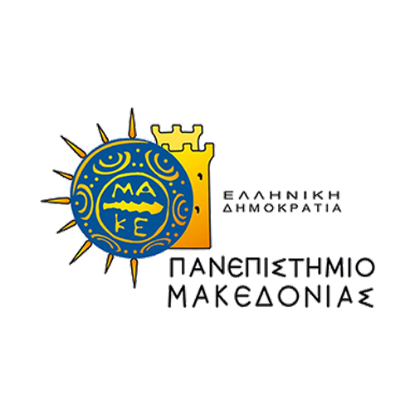 Στο μοντέλο του Lewis, η υποανάπτυκτη οικονομία αποτελείται από δύο τομείς: 
i. Έναν παραδοσιακό, υπερπληθυσμιακό αγροτικό τομέα αυτοσυντήρησης που χαρακτηρίζεται από μηδενική οριακή παραγωγικότητα εργασίας – μια κατάσταση που επιτρέπει στον Lewis να κατατάξει αυτό το εργατικό δυναμικό ως πλεονάζον, με την έννοια ότι μπορεί να αποσυρθεί από τον παραδοσιακό γεωργικό τομέα χωρίς καμία απώλεια παραγωγής.
ii. Έναν σύγχρονο αστικό βιομηχανικό τομέα υψηλής παραγωγικότητας, δηλαδή τον Καπιταλιστικό τομέα, προς τον οποίο μεταφέρεται σταδιακά το εργατικό δυναμικό από τον τομέα αυτοσυντήρησης.
Βασικές Υποθέσεις
Δομική Δυικότητα: Η οικονομία χωρίζεται σε δύο ανεξάρτητους τομείς.
Πλεόνασμα Εργατικού Δυναμικού: Ο γεωργικός τομέας έχει "μηδενική οριακή παραγωγικότητα" εργασίας (οι εργάτες μπορούν να μετακινηθούν χωρίς απώλεια παραγωγής).
Μισθοί στο Βιομηχανικό Τομέα: Προσδιορίζονται ελάχιστα πάνω από το βιοτικό επίπεδο του γεωργικού τομέα (π.χ., μισθός υποδιαίρεσης).
Επανεπένδυση Κέρδους: Τα κέρδη των επιχειρηματιών επανεπενδύονται για διαρκή ανάπτυξη.
ΥΠΟΘΕΣΕΙΣ (αναλυτικότερα)
Το μοντέλο υποθέτει ότι μια αναπτυσσόμενη οικονομία διαθέτει πλεόνασμα απασχολούμενου εργατικού δυναμικού στον αγροτικό τομέα.
Αυτοί οι εργαζόμενοι προσελκύονται από τον αναπτυσσόμενο βιομηχανικό τομέα, όπου προσφέρονται υψηλότεροι μισθοί.
Επίσης, υποθέτει ότι οι μισθοί στον βιομηχανικό τομέα παραμένουν σχετικά σταθεροί.
Οι επιχειρηματίες στον βιομηχανικό τομέα αποκομίζουν κέρδη, καθώς χρεώνουν μια τιμή υψηλότερη από το σταθερό μισθολογικό ποσοστό.
Το μοντέλο προϋποθέτει ότι αυτά τα κέρδη θα επανεπενδυθούν στην επιχείρηση με τη μορφή πάγιου κεφαλαίου.
Ένας προηγμένος βιομηχανικός τομέας σημαίνει ότι μια οικονομία έχει μετακινηθεί από μια παραδοσιακή σε μια βιομηχανική κατάσταση.
Η κύρια εστίαση του μοντέλου είναι τόσο στη διαδικασία μεταφοράς εργασίας όσο και στην αύξηση της παραγωγής και της απασχόλησης στο σύγχρονο τομέα. Τόσο η μεταφορά εργασίας όσο και η αύξηση της απασχόλησης στο σύγχρονο τομέα πραγματοποιούνται μέσω της επέκτασης της παραγωγής σε αυτόν τον τομέα. 
Η ταχύτητα με την οποία συντελείται αυτή η επέκταση καθορίζεται από το ρυθμό βιομηχανικών επενδύσεων και συσσώρευσης κεφαλαίου στο σύγχρονο τομέα. Αυτές οι επενδύσεις καθίστανται εφικτές από την υπεροχή των κερδών του σύγχρονου τομέα έναντι των μισθών, με την προϋπόθεση ότι οι καπιταλιστές επανεπενδύουν όλα τους τα κέρδη.
Τέλος, γίνεται η υπόθεση ότι το επίπεδο των μισθών στον αστικό βιομηχανικό τομέα παραμένει σταθερό, καθοριζόμενο ως ένα δεδομένο «προνόμιο» (κίνητρο) πάνω από το σταθερό μέσο επίπεδο μισθών αυτοσυντήρησης στον παραδοσιακό γεωργικό τομέα.
Με αυτόν το σταθερό αστικό μισθό, η καμπύλη προσφοράς αγροτικής εργασίας προς το σύγχρονο τομέα θεωρείται τέλεια ελαστική (βλ. την σχετική καμπύλη στον Κeynes (1936)).
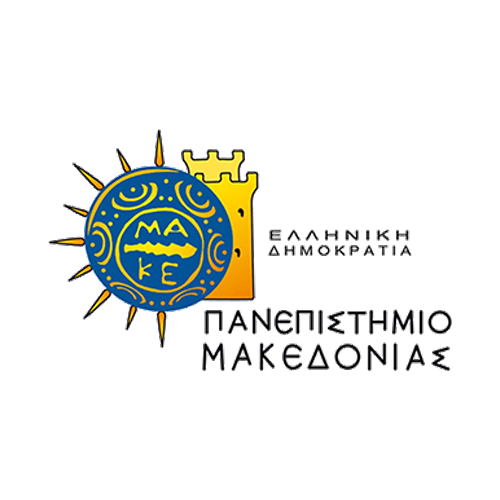 Καπιταλιστικός Τομέας
Η ΚΛΕΙΣΤΗ ΟΙΚΟΝΟΜΙΑΟ Lewis διαιρεί την οικονομία μιας υπανάπτυκτης χώρας σε δύο τομείς: τον «Καπιταλιστικό Τομέα» και τον «Τομέα Αυτάρκειας»
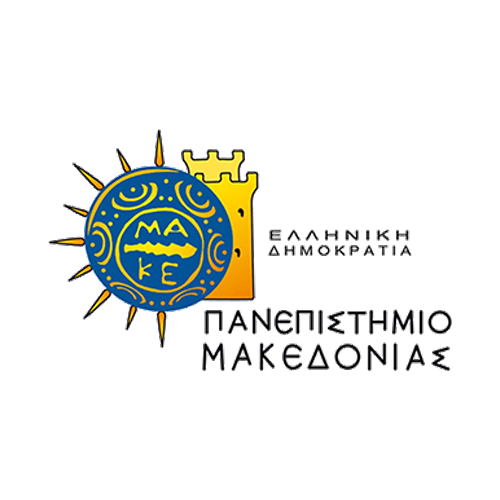 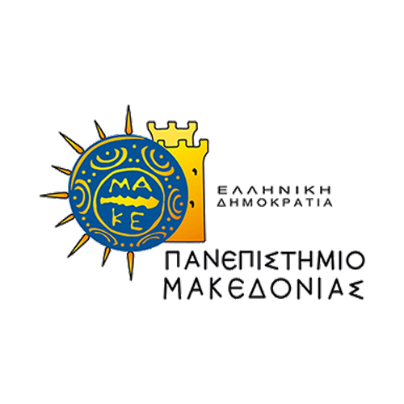 H ΣΧΕΣΗ ΜΕΤΑΞΥ ΤΩΝΔΥΟ ΤΟΜΕΩΝ:
Εργατική μετάβαση
ΔΗΜΙΟΥΡΓΙΑ ΑΠΑΣΧΟΛΗΣΗΣ
ΠΛΕΟΝΑΖΟΥΣΑ ΕΡΓΑΣΙΑ
Πρωτογενής τομέαςsector
Δευτερογενής τομέαςsector
or
Διαδικασία Ανάπτυξης:
Η διαδικασία αυτοσυντηρούμενης ανάπτυξης του σύγχρονου τομέα και επέκτασης της απασχόλησης συνεχίζεται μέχρι να απορροφηθεί όλο το πλεονάζον εργατικό δυναμικό στο νέο βιομηχανικό τομέα.
Στις υποανάπτυκτες χώρες υπάρχουν μεγάλες δεξαμενές εργατικού δυναμικού των οποίων η οριακή παραγωγικότητα είναι σχεδόν μηδενική ή αρνητική.
Αυτό το εργατικό δυναμικό είναι διαθέσιμο σε απεριόριστες ποσότητες με μισθό ίσο με τα επίπεδα διαβίωσης αυτοσυντήρησης συν ένα περιθώριο επαρκές για να ξεπεραστεί η τριβή της μετακίνησης από τον 'Τομέα Αυτοσυντήρησης' στον 'Καπιταλιστικό Τομέα', που μπορεί να ονομαστεί μισθός 'Αυτοσυντήρησης-συν’ (Subsistence wage- plus).
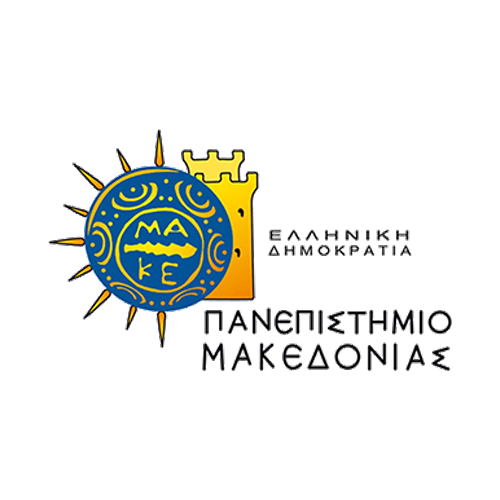 Ο καπιταλιστικός τομέας χρειάζεται ειδικευμένους εργαζόμενους. Ωστόσο, ο Lewis υποστηρίζει ότι η έλλειψη ειδικευμένης εργασίας είναι προσωρινό εμπόδιο και μπορεί να ξεπεραστεί παρέχοντας δυνατότητες εκπαίδευσης στους μη ειδικευμένους εργάτες.
Στη συνέχεια, η μετακίνηση πρόσθετων εργαζομένων από τον αγροτικό τομέα γίνεται μόνο με υψηλότερο κόστος απώλειας τροφίμων, καθώς η φθίνουσα αναλογία εργασίας-γης σημαίνει ότι το οριακό προϊόν της αγροτικής εργασίας δεν είναι πλέον μηδενικό.

Έτσι, η καμπύλη προσφοράς εργασίας αποκτά θετική κλίση, καθώς οι μισθοί και η απασχόληση στον σύγχρονο τομέα συνεχίζουν να αυξάνονται.
Η δομική μεταμόρφωση της οικονομίας θα έχει πραγματοποιηθεί, με την ισορροπία των οικονομικών δραστηριοτήτων να μετατοπίζεται από την παραδοσιακή αγροτική παραγωγή προς τη σύγχρονη αστική βιομηχανία.
Το μοντέλο ανάπτυξης μπορεί να εξηγηθεί με τη βοήθεια ενός διαγράμματος, όπως παρακάτω:
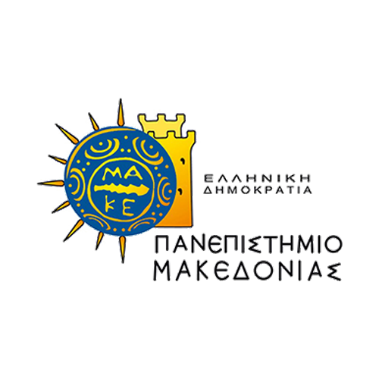 ΔΙΑΓΡΑΜΜΑ LEWIS:
Μ
Ι
Σ
Θ
Ο
Σ 

Κ
Α
Ι

Ο
Ρ
Ι
Α
Κ
Ο

Π
Ρ
Ο
Ϊ
Ο
Ν
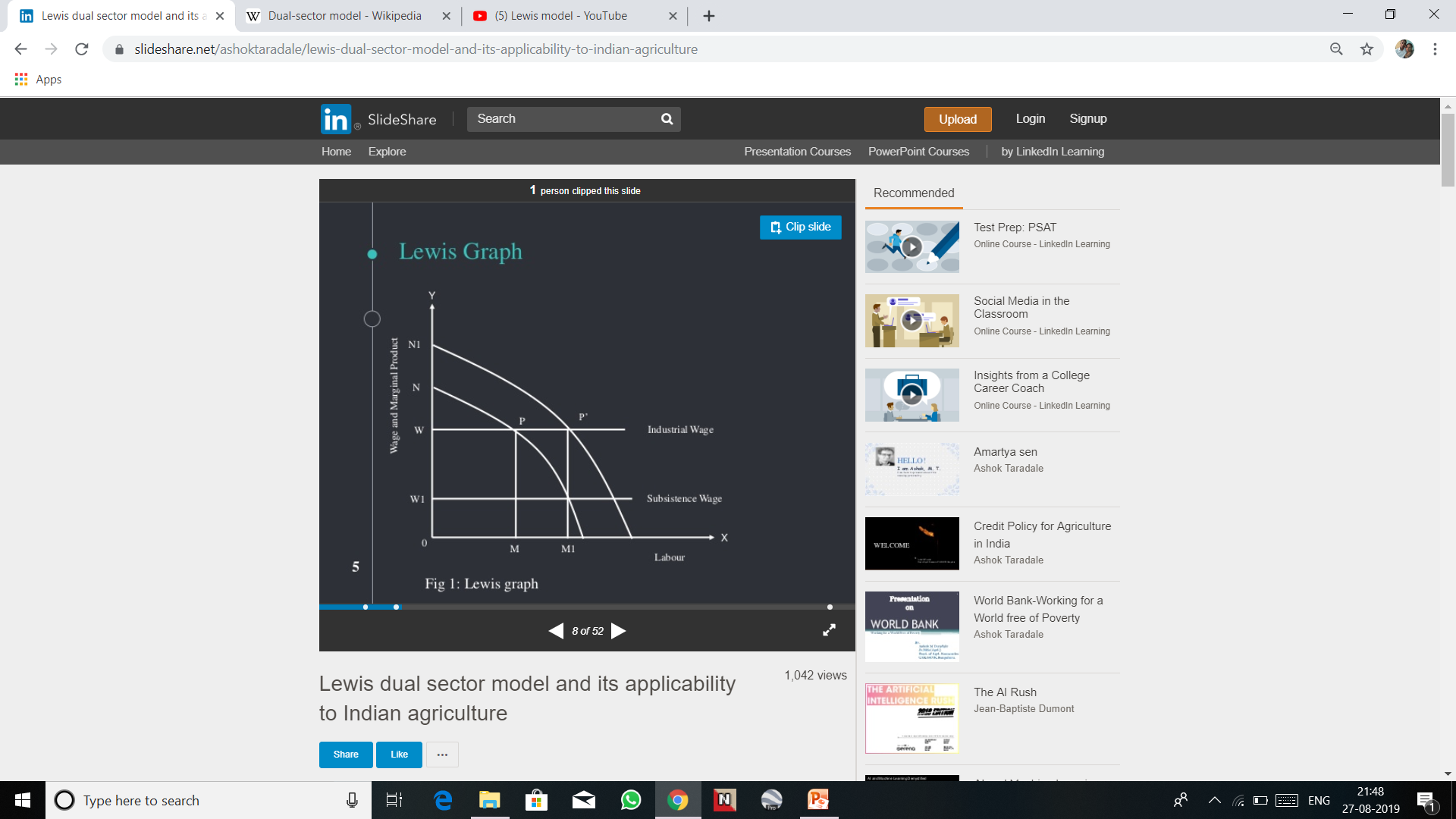 Μ2
Μ1
P1
P2
W
K
ΒΙΟΜΗΧΑΝΙΚΟΣ ΜΙΣΘΟΣ WAGE RATE
S
SUB ΜΙΣΘΟΣ ΔΙΑΒΙΩΣΗΣWAGE RATE
Ν1
Ν2
ΠΟΣΟΤΗΤΑ ΕΡΓΑΣΙΑΣ
Άξονας Y: Παραγωγικότητα/Μισθοί. Άξονας X: Εργατικό Δυναμικό.
Καμπύλη 1: Ζήτηση εργασίας στον βιομηχανικό τομέα (αρνητική κλίση).  
Καμπύλη 2: Προσφορά εργασίας (οριζόντια έως το σημείο καμπής).
Στο σχήμα, η ποσότητα απασχολούμενης εργασίας μετράται στον οριζόντιο άξονα, ενώ οι μισθοί και το οριακό προϊόν στον κατακόρυφο άξονα.
OW αντιπροσωπεύει τον καπιταλιστικό μισθό.
OS αντιπροσωπεύει τον μέσο μισθό αυτάρκειας στον τομέα αυτάρκειας.
Στο επίπεδο μισθού OW στον καπιταλιστικό τομέα, η προσφορά εργασίας είναι απεριόριστη, όπως φαίνεται από την οριζόντια καμπύλη προσφοράς εργασίας WΚ.
Στην αρχική φάση, όταν απασχολούνται ON₁ εργάτες στον καπιταλιστικό τομέα:
Η M₁P₁ είναι η καμπύλη οριακής παραγωγικότητας.
Η συνολική παραγωγή αυτού του τομέα είναι OM₁P₁N₁.
Από αυτήν, η περιοχή OWP₁N₁ αντιστοιχεί στους μισθούς που πληρώνονται στους εργάτες.
Η υπόλοιπη περιοχή WP₁M₁ δείχνει το πλεόνασμα παραγωγής. Αυτό είναι το καπιταλιστικό πλεόνασμα ή το συνολικό κέρδος του καπιταλιστικού τομέα.
Όταν αυτό το πλεόνασμα επανεπενδύεται, η καμπύλη οριακής παραγωγικότητας μετατοπίζεται προς τα πάνω στη θέση M₂P₂.
Το καπιταλιστικό πλεόνασμα και η απασχόληση γίνονται μεγαλύτερα από πριν, με τα WM₂P₂ και ON₂ αντίστοιχα. Η καμπύλη οριακής παραγωγικότητας συνεχίζει να ανεβαίνει λόγω επανεπένδυσης, και το επίπεδο απασχόλησης φτάνει στα M₃P₃ και ON₃, και ούτω καθεξής, μέχρι να απορροφηθεί όλο το πλεόνασμα εργατικού δυναμικού στον καπιταλιστικό τομέα.
Μετά από αυτό, η κλίση της καμπύλης προσφοράς WK αλλάζει, κινούμενη αντίθετα από τη φορά των δεικτών του ρολογιού (counter-clockwise) με ανοδική τάση, όπως μια συμβατική καμπύλη προσφοράς.
Οι μισθοί και η απασχόληση θα συνεχίσουν να αυξάνονται με την εξέλιξη της οικονομίας.
Φάσεις Ανάπτυξης
Φάση Απεριόριστης Εργατικής Προσφοράς:
Μετακίνηση εργατικού δυναμικού από τον γεωργικό στον βιομηχανικό τομέα χωρίς αύξηση μισθών.
Αύξηση κερδών των κεφαλαιοκρατών (ιδιωτών ή κρατικών) λόγω των σταθερών μισθών και της αυξανόμενης παραγωγικότητας.
Συσσώρευση κεφαλαίου μέσω επανεπένδυσης.
 Σημείο Καμπής (Lewis Turning Point):
Εξάντληση του πλεονάζοντος εργατικού δυναμικού στον γεωργικό τομέα.
Αύξηση μισθών και πίεση για τεχνολογική καινοτομία.
 Εμπορευματοποίηση της Οικονομίας:
Κατάργηση της δυικότητας.
Ο γεωργικός τομέας γίνεται κερδοσκοπικός με σύγχρονες τεχνικές.
Διάγραμμα Φάσεων Lewis(Μετάβαση από τον Παραδοσιακό στον Σύγχρονο Τομέα)
Φάση Απεριόριστης Εργατικής Προσφοράς
Καμπύλη Προσφοράς Εργασίας: Οριζόντια γραμμή στο επίπεδο του μισθού υποδιαίρεσης (W₁).
Σημείο Α: Αρχική ζήτηση εργασίας στον βιομηχανικό τομέα (L₁).
Σημείο Β: Αύξηση ζήτησης λόγω επένδυσης σε κεφάλαιο (L₂).
Γιατί οριζόντια; Η γεωργία έχει άφθονο εργατικό δυναμικό, οπότε οι μισθοί δεν ανεβαίνουν παρά την αύξηση της μετακίνησης.
Καμπύλη Ζήτησης Εργασίας: Αρνητική κλίση (Η MPL = Οριακή Παραγωγικότητα Εργασίας είναι θετική, λόγω κεφαλαιουχικών επενδύσεων, μεταπίζοντας την καμπύλη προς τα πάνω/δεξιά.
2. Σημείο Καμπής (Lewis Turning Point)
Σημείο Γ: Η προσφορά εργασίας γίνεται κατακόρυφη (L₃).
Γιατί; Το πλεόνασμα εργατικού δυναμικού στον γεωργικό τομέα εξαντλείται.
Οι μισθοί αρχίζουν να αυξάνονται (από W₁ σε W₂).
Πίεση για τεχνολογική καινοτομία (για να αντισταθμιστεί το κόστος εργασίας).
3. Μετά το Σημείο Καμπής
Καμπύλη Προσφοράς Εργασίας: Ανοδική κλίση (W↑ καθώς L↑).
Ο γεωργικός τομέας εμπορευματοποιείται:
Απαιτεί υψηλότερους μισθούς για να κρατήσει εργάτες.
Εφαρμόζονται σύγχρονες τεχνικές (μηχανήματα, λιπάσματα κ.ά.).
Επεξήγηση Σημείων Κλειδιών
Μισθός Υποδιαίρεσης (W₁): Ελάχιστο επίπεδο για να τραβηχτεί εργασία από τη γεωργία.
Συσσώρευση Κεφαλαίου: Η επένδυση των κερδών μετατοπίζει την καμπύλη ζήτησης εργασίας προς τα δεξιά (από Α σε Β).
Σημείο Καμπής: Στιγμή που η οικονομία γίνεται "ενιαία" (δεν υπάρχει πλέον δυικότητα).
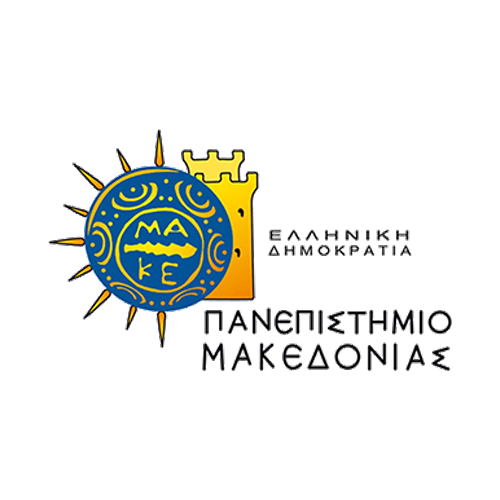 Η ΑΝΟΙΚΤΗ ΟΙΚΟΝΟΜΙΑ
Στην κλειστή οικονομία, έχουμε καταλήξει ότι όταν η συσσώρευση κεφαλαίου φτάνει την προσφορά εργασίας, οι μισθοί αρχίζουν να αυξάνονται πάνω από το επίπεδο αυτάρκειας, και το καπιταλιστικό πλεόνασμα επηρεάζεται δυσμενώς. Εάν υπάρχει πλεόνασμα εργατικού δυναμικού σε άλλες χώρες, οι καπιταλιστές μπορούν να αποφύγουν αυτήν την κατάσταση καταφεύγοντας σε έναν από τους δύο ακόλουθους τρόπους (είτε ξεχωριστά είτε συνδυαστικά):
Ενθαρρύνοντας τη μετανάστευση εργατικού δυναμικού
Εξάγοντας κεφάλαιο σε χώρες όπου εξακολουθεί να υπάρχει άφθονη εργασία με μισθό επιπέδου αυτάρκειας
Πολιτικές και Πρακτικές Συνέπειες
Δομική Μεταρρύθμιση: Επένδυση σε βιομηχανία και υποδομές.
Ανισότητες: Οι εργάτες στον βιομηχανικό τομέα ωφελούνται πρώτοι, ενώ οι γεωργικοί εργάτες παραμένουν σε χαμηλά εισοδήματα.
Σημασία της Επανεπένδυσης: Κράτος και ιδιώτες πρέπει να αποφεύγουν τις καταναλωτικές δαπάνες.
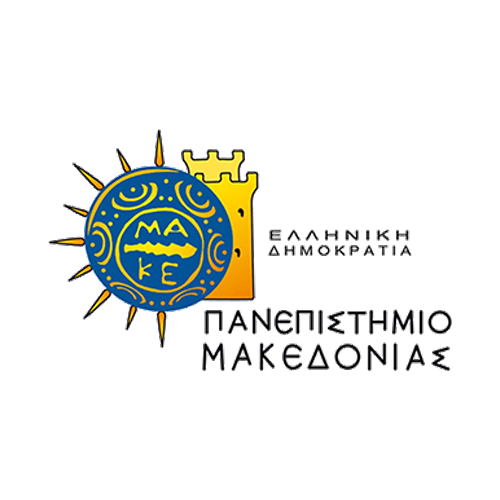 Η "Τάξη των Αποταμιευτών" vs "Μισθωτή Τάξη" στο Μοντέλο του Lewis
Στο μοντέλο δυϊκής οικονομίας του W.A. Lewis, η διάκριση μεταξύ της "τάξης των αποταμιευτών" (saving class) και της "μισθωτής τάξης" (wage class) είναι θεμελιώδης για την κατανόηση της διαδικασίας συσσώρευσης κεφαλαίου και οικονομικής ανάπτυξης.
Η διάκριση αυτή αντανακλά την κλασική οικονομική άποψη ότι η οικονομική ανάπτυξη απαιτεί συσσώρευση κεφαλαίου, η οποία εξαρτάται από την ύπαρξη μιας τάξης με υψηλή ροπή προς αποταμίευση και επανεπένδυση, σε αντίθεση με την τάξη που καταναλώνει το μεγαλύτερο μέρος του εισοδήματός της.
Τάξη των Αποταμιευτών (Saving Class)
Αποτελείται από καπιταλιστές/επιχειρηματίες στον σύγχρονο τομέα
Έχει υψηλή ροπή προς αποταμίευση και επανεπένδυση των κερδών
Λαμβάνει το πλεόνασμα (surplus) που παράγεται στην οικονομία
Τα μέλη της επανεπενδύουν σημαντικό μέρος των κερδών τους στον σύγχρονο τομέα
Η συμπεριφορά τους είναι καθοριστική για τη συσσώρευση κεφαλαίου και την οικονομική ανάπτυξη
Μπορεί να περιλαμβάνει ιδιώτες καπιταλιστές ή το κράτος (στην περίπτωση κρατικού καπιταλισμού)
Μισθωτή Τάξη (Wage Class)
Αποτελείται από εργάτες τόσο στον παραδοσιακό όσο και στον σύγχρονο τομέα
Αμείβεται με μισθούς στο επίπεδο αυτοσυντήρησης ή ελαφρώς υψηλότερα
Έχει χαμηλή ή μηδενική ροπή προς αποταμίευση
Καταναλώνει το μεγαλύτερο μέρος του εισοδήματός της για κάλυψη βασικών αναγκών
Δεν συνεισφέρει σημαντικά στη συσσώρευση κεφαλαίου
Σημασία για το Μοντέλο και την Οικονομική Ανάπτυξη
Μηχανισμός Ανάπτυξης: Η οικονομική ανάπτυξη στο μοντέλο του Lewis εξαρτάται από το ποσοστό του πλεονάσματος που επανεπενδύεται από την τάξη των αποταμιευτών.
Κατανομή Εισοδήματος: Το μοντέλο υποθέτει άνιση κατανομή εισοδήματος υπέρ της τάξης των αποταμιευτών ως απαραίτητη προϋπόθεση για τη συσσώρευση κεφαλαίου.
Διεύρυνση του Σύγχρονου Τομέα: Η επανεπένδυση των κερδών από την τάξη των αποταμιευτών οδηγεί σε επέκταση του σύγχρονου τομέα και απορρόφηση περισσότερων εργατών από τον παραδοσιακό τομέα.
Μετατόπιση Μετά το Σημείο Καμπής: Μετά το σημείο καμπής του Lewis, η αύξηση των μισθών μπορεί να οδηγήσει σε μεγαλύτερη αποταμίευση και από τη μισθωτή τάξη, αλλάζοντας τη δυναμική του μοντέλου.
Κριτική στο μοντέλο ανάπτυξης του Lewis:
Παρόλο που το διττό μοντέλο ανάπτυξης του Lewis είναι απλό και αντανακλά κατά προσέγγιση την ιστορική εμπειρία της οικονομικής ανάπτυξης της Δύσης (βιομηχανική Αγγλία, Σιγκαπούρη), ορισμένες από τις βασικές του υποθέσεις δεν ταιριάζουν με τις θεσμικές και οικονομικές πραγματικότητες των περισσότερων σύγχρονων αναπτυσσόμενων χωρών.
Το μοντέλο υπονοεί ότι ο ρυθμός μεταφοράς εργασίας και δημιουργίας θέσεων εργασίας στον καπιταλιστικό τομέα είναι ανάλογος με τον ρυθμό συσσώρευσης κεφαλαίου στον καπιταλιστικό τομέα. 
Δηλαδή, όσο πιο γρήγορος είναι ο ρυθμός συσσώρευσης κεφαλαίου, τόσο υψηλότερη είναι η ανάπτυξη του σύγχρονου τομέα και τόσο πιο γρήγορος είναι ο ρυθμός δημιουργίας νέων θέσεων εργασίας.
Κριτική στο μοντέλο ανάπτυξης του Lewis:
Αλλά τι γίνεται αν τα καπιταλιστικά κέρδη επανεπενδύονται σε πιο εξελιγμένο εξοικονομητικό κεφάλαιο (εξοικονόμησης εργασίας) αντί να αντιγράφουν απλώς το υπάρχον κεφάλαιο, όπως σιωπηρά υποθέτει το μοντέλο Lewis;
Μια υπόθεση του μοντέλου είναι ότι τα καπιταλιστικά κέρδη επανεπενδύονται στην τοπική οικονομία και δεν αποστέλλονται στο εξωτερικό ως «φυγή κεφαλαίων». Εάν όμως συμβεί αυτό, η κατάσταση αλλάζει δραματικά.
Όταν λαμβάνουμε υπόψη: Την προκατάληψη εξοικονόμησης εργασίας στη σύγχρονη τεχνολογική μεταβίβαση, την ύπαρξη σημαντικής φυγής κεφαλαίων, την απουσία αγροτικού πλεονάσματος εργατικού δυναμικού σε πολλές περιπτώσεις, το αυξανόμενο αστικό πλεόνασμα εργατικού δυναμικού, και την τάση των μισθών στον σύγχρονο τομέα να αυξάνονται ραγδαία, ακόμη και όταν υπάρχει μαζική ανεργία, τότε ->
Πρέπει να αναγνωρίσουμε ότι το διττό μοντέλο του Lewis — παρόλο που έχει αξία ως μια απεικόνιση της διαδικασίας ανάπτυξης, της διατομεακής αλληλεπίδρασης και της δομικής αλλαγής — απαιτεί σημαντικές τροποποιήσεις στις υποθέσεις και την ανάλυσή του, ώστε να ταιριάζει με την πραγματικότητα των σύγχρονων αναπτυσσόμενων χωρών.
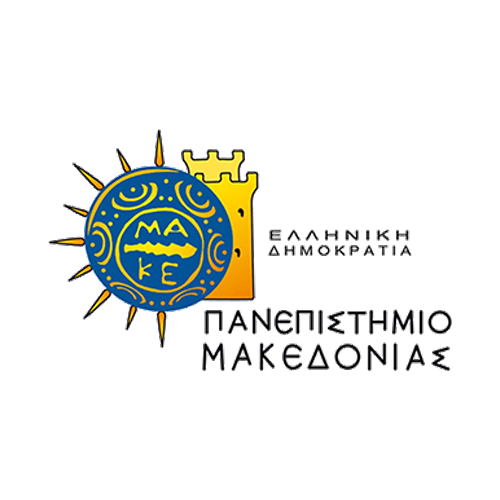 Κριτική στο μοντέλο ανάπτυξης του Lewis:
Η προσφορά του εργατικού δυναμικού δεν είναι 
απεριόριστη σε όλες τις χώρες. 
Το μοντέλο προβλέπει απότομο τέλος στη διαδικασία 
εξάντλησης του πλεονάζοντος εργατικού δυναμικού, 
κάτι που δεν επιβεβαιώνεται στην πράξη. 
Το μοντέλο δεν λαμβάνει υπόψη την υιοθέτηση τεχνικών 
έντασης κεφαλαίου αντί για τεχνικές έντασης εργασίας. 
Δεν αναγνωρίζει τους περιορισμούς στην προσφορά 
εξειδικευμένου εργατικού δυναμικού. 
Παραβλέπει την έλλειψη επιχειρηματιών στις 
αναπτυσσόμενες οικονομίες (ιδιώτες vs κρατικοί καπιταλ). 
Παραμελεί το ρόλο της συνολικής ζήτησης 
στην αναπτυξιακή διαδικασία.
Κριτική και Σύγχρονη Σχετικότητα
Αδυναμίες:
Υποεκτίμηση του ρόλου των θεσμών (π.χ., έλλειψη γης, διακρίσεις).
Παράβλεψη κοινωνικού κόστους μετανάστευσης (αστικοποίηση, υποδομές).
Η υπόθεση της σταθερότητας μισθών αγνοεί συνδικαλισμούς ή νόμους ελάχιστου μισθού.
Σύγχρονη Εφαρμογή:
Χρήση σε οικονομίες με υψηλή ανεργία ή ανεπίσημη αγορά (π.χ., χώρες της Αφρικής/Νοτιοανατολικής Ασίας).
Παράδειγμα: Κίνα (1978-2010) με μετανάστευση 250 εκατ. αγροτών σε πόλεις.
Συμπέρασμα
Το μοντέλο Lewis προσφέρει μια δυναμική θεώρηση της ανάπτυξης μέσω δομικών μεταβολών. Παρά τις κριτικές, παραμένει θεμέλιο για την κατανόηση της  αστικοποίησης και της βιομηχανοποίησης σε αναπτυσσόμενες οικονομίες.
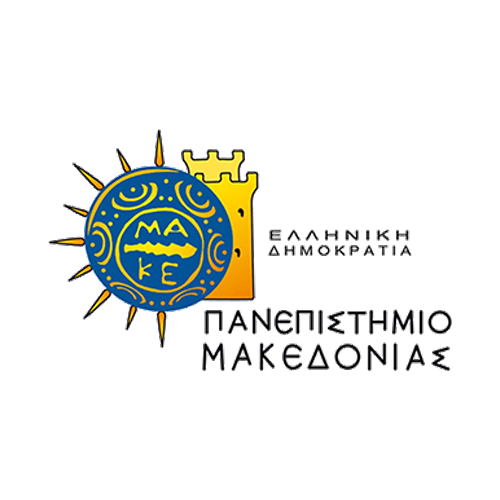 Πηγές και προτεινόμενη βιβλιογραφεία:
Lewis, W. A. (1954). Economic development with unlimited supplies of labour. The Manchester School (May)
Lewis, W. A. (1965). A review of economic development. The American Economic Review, 55(1/2), 1-16.
Lewis, W. A. (2013). Theory of economic growth. Routledge.
Knight, J. (2021). A tale of two countries and two stages: South Africa, China and the Lewis model. South African Journal of Economics, 89(2), 143-172.
Chan, K. W., & Wei, Y. (2021). Two systems in one country: The origin, functions, and mechanisms of the rural-urban dual system in China. In Urban China Reframed (pp. 82-114). Routledge.
Chand, R. (2025). Reimagining Agriculture for Growth, Poverty, Nutrition, and Sustainability. Agricultural Economics, e70015.
Todaro, Michael P. and Smith, Stephen C. (2012). Economic Development, Pearson Education, Delhi
Taneja, M.L and Mayer, R.M.(2013). Economics of Development & Planning, Vishal Publishing Co. Jalandhar
 Mishra, S.K. and Puri, V.K.(2012). Economics of Development and Planning, Himalya Publishing House, New Delhi.